Adabiyot
6 - sinf
Mavzu: Turob  To‘la
          hayoti va ijodi 

O‘qituvchi: Matyakubova  Xosiyat  Erkaboyevna
Bolaligi
Turob To‘la 1918-yilning 
 24 - dekabrida hozirgi 
  Janubiy Qozog‘iston
         viloyatining
    Turbat qishlog‘ida
           tug‘ilgan.
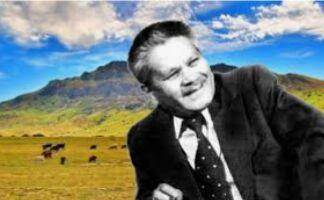 Ijodiy faoliyati
Ijodiy faoliyati 15-16 yoshidan boshlangan.
 Dastlabki to‘plami 1939 - yilda  “She’rlar” nomi bilan chop etilgan.
 1941-1944-yilarda “Shodligim” , “Tabassum” nomli to‘plamlari
   e’lon qilindi.
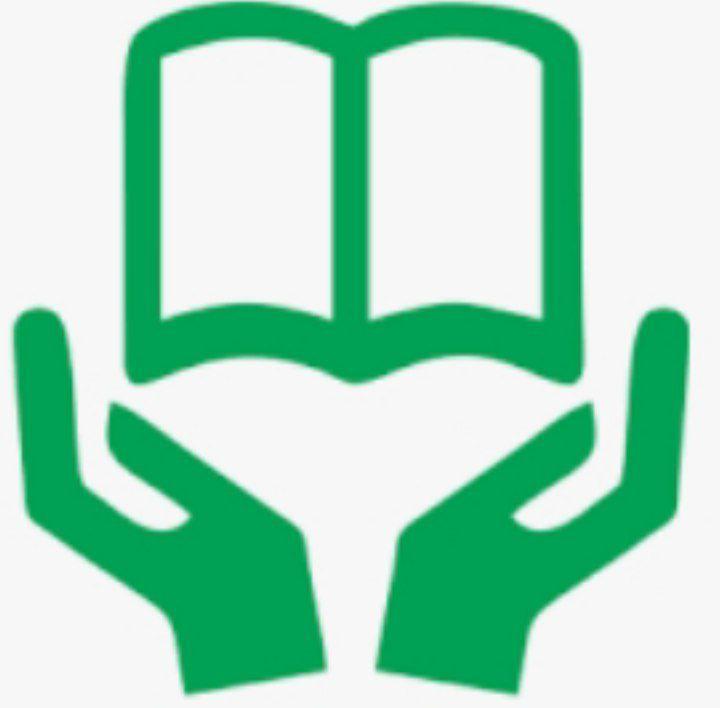 She‘r va dostonlari
1948-yil “Baxt tongotari”
1949-yil “Muborakbod”
1950-yil “Bolalar dostoni”
1955-yil “Qanotlan, qo‘shiqlarim”
1958-yil “Tanlangan asarlar”
1961-yil “Oromijon”
1968-yil “Gulyor”
1974-yil “Oftob nayzada”
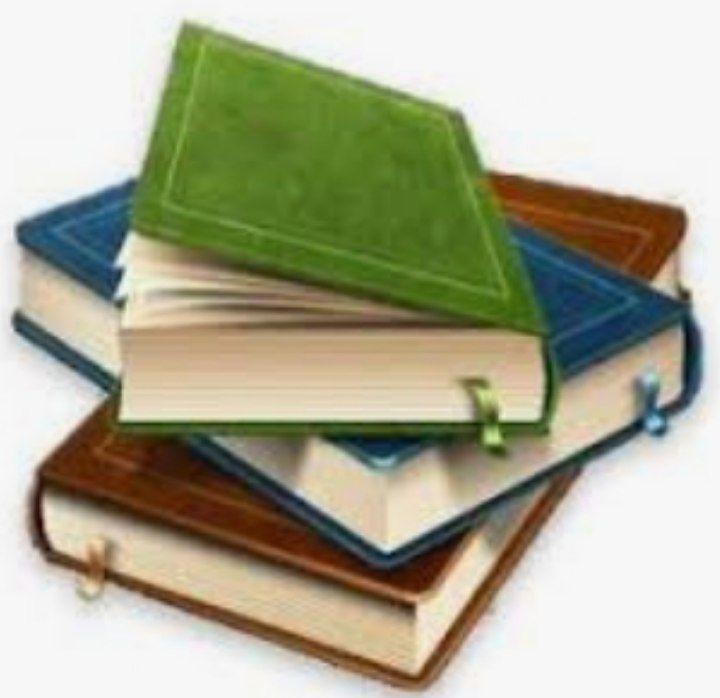 Qo‘shiqlari
“Hayo bilan”
“Sartaroshqo‘shig‘i”
“Sartarosh qo‘shig‘i”
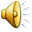 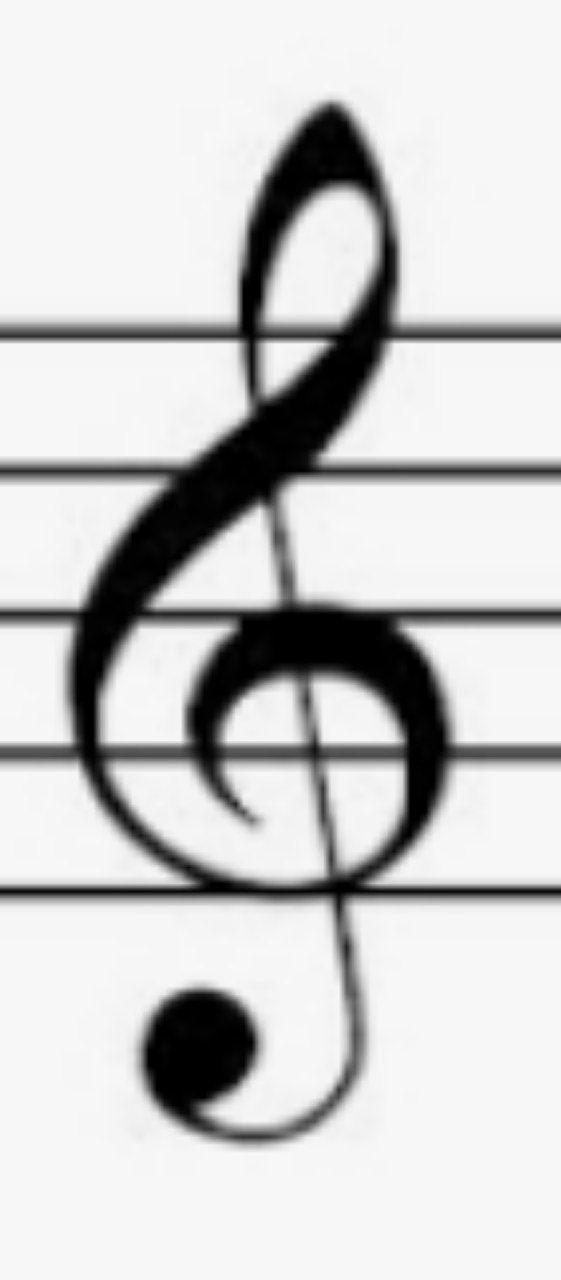 Kino olamidagi faol ishtiroki
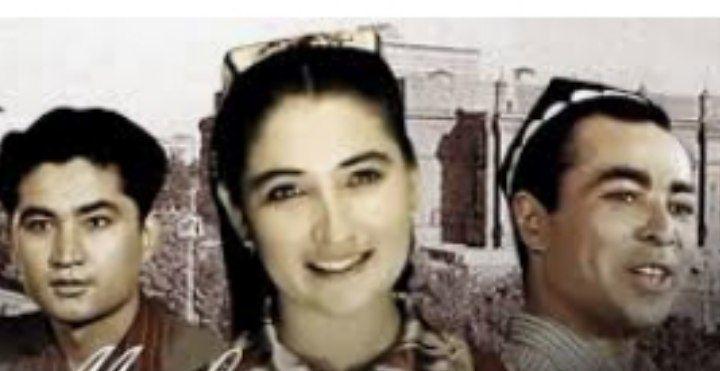 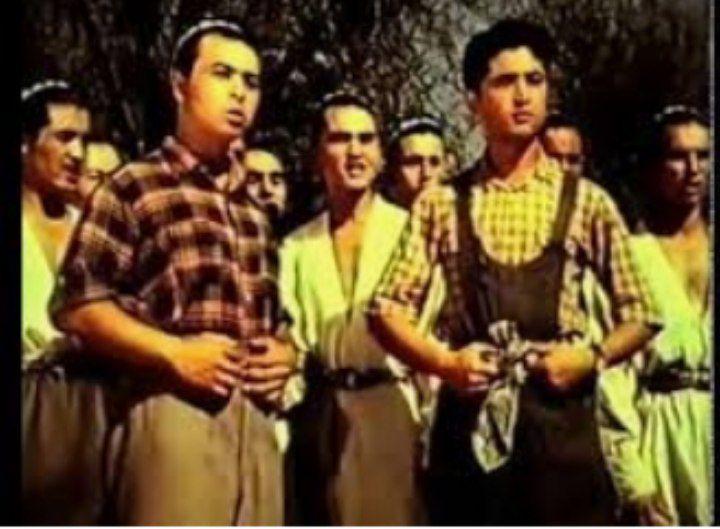 Dramaturgiya sohasidagi salmoqli o‘rni
“Qizbuloq”
 “Nodirabegim”                  pyesalari
 “Momo yer”
 “Zulmatdan ziyo”
 “Malikayi ayyor”                     opera     
 “Samarqand afsonasi”           balet librettolari
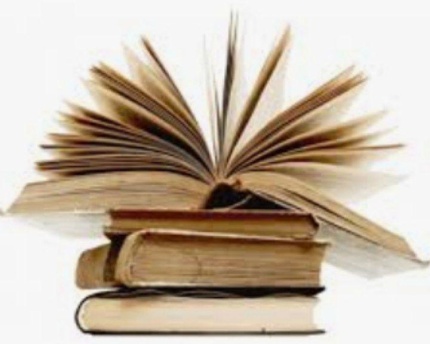 Mohir tarjimon
Shekspirning  “Qiyiq qizning quyilshi” komediyasi;
Lermontov;
 Nekrasov;
 Shevchenko;
 To‘qay;
 Pushkin.
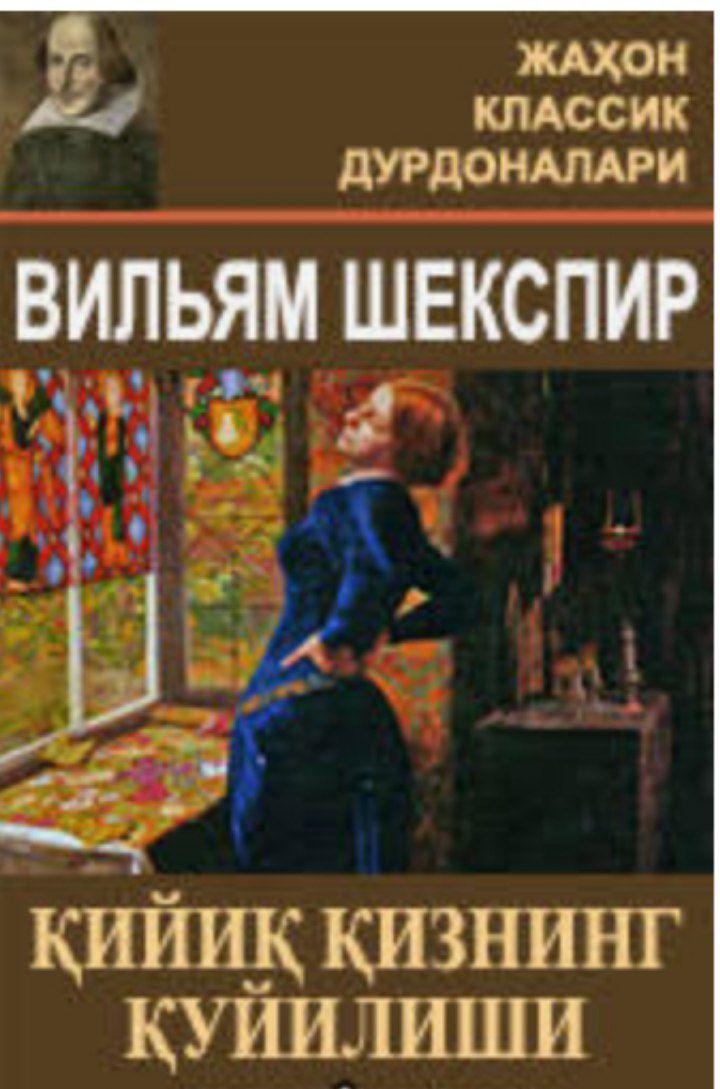 Turob To‘la
Taniqli shoir, nosir,
 tarjimon va dramaturg
 Turob To‘la 1990-yil
 20-aprelda vafot etadi.
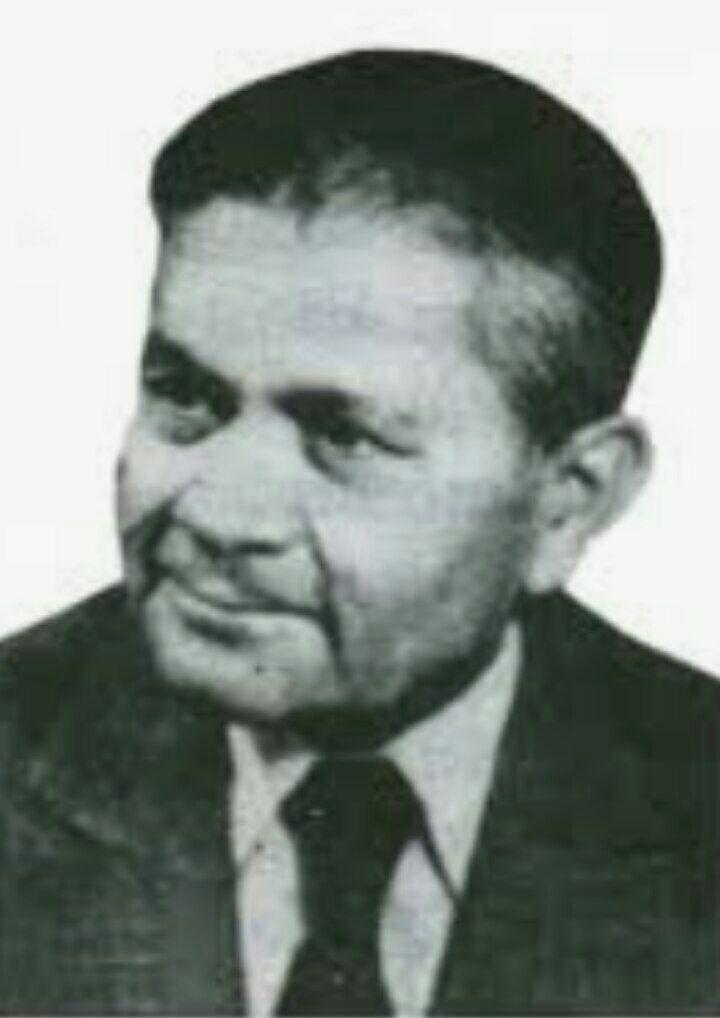 Mustaqil bajarish uchun topshiriq:
Darslikda berilgan  “Do‘nan”  hikoyasini o‘qing.
   “Yetti zog‘ora qissasi”  kitobini topib, to‘liq mutola qilishga harakat 
   qiling.
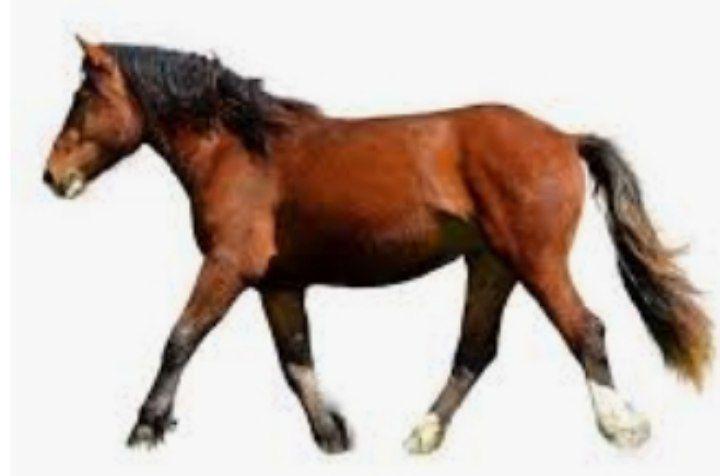